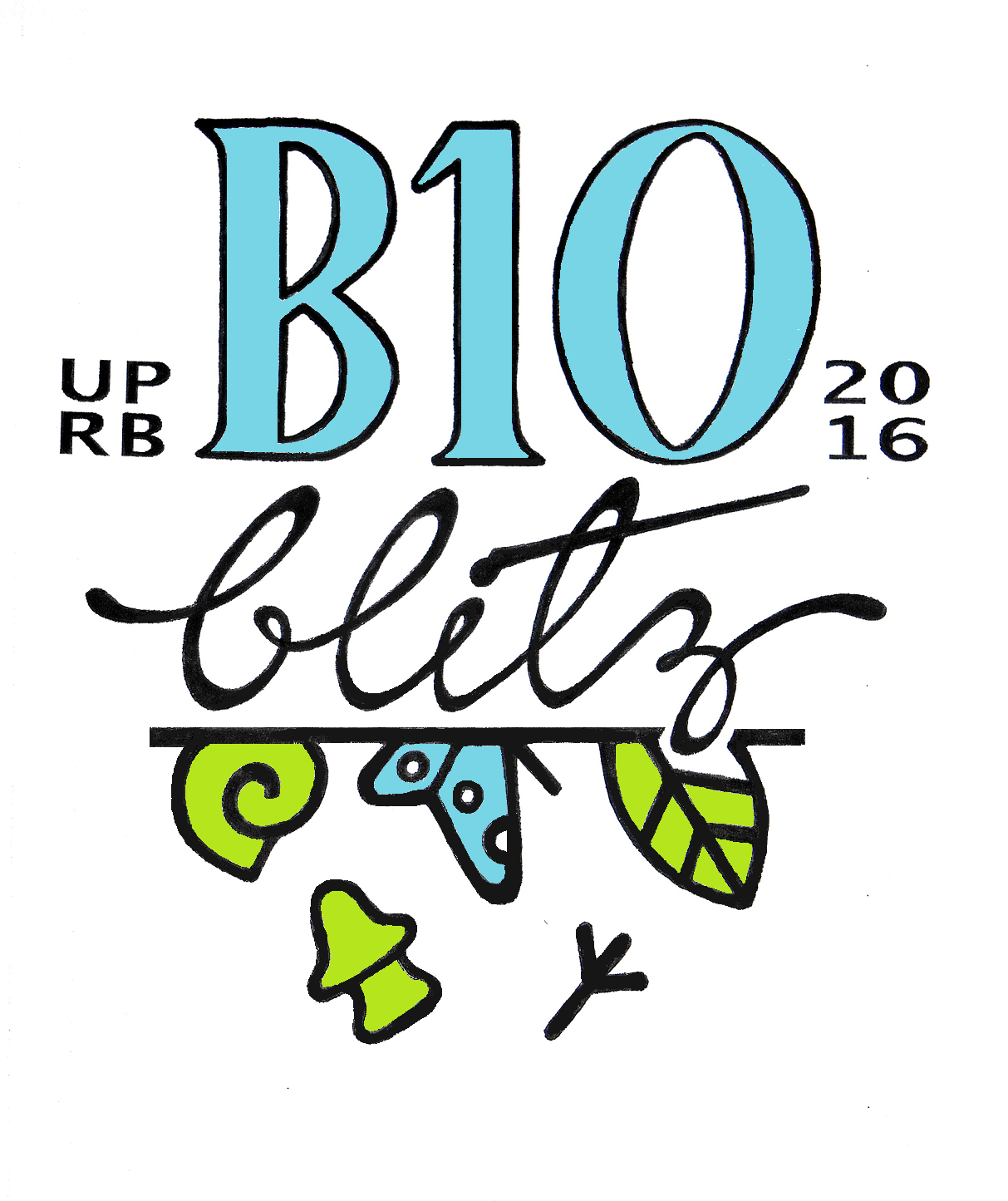 How the Bioblitz Boosts the Zoology Course
Concepción Rodríguez-Fourquet
University of Puerto Rico Bayamon (UPRB)
concepcion.rodriguez@upr.edu
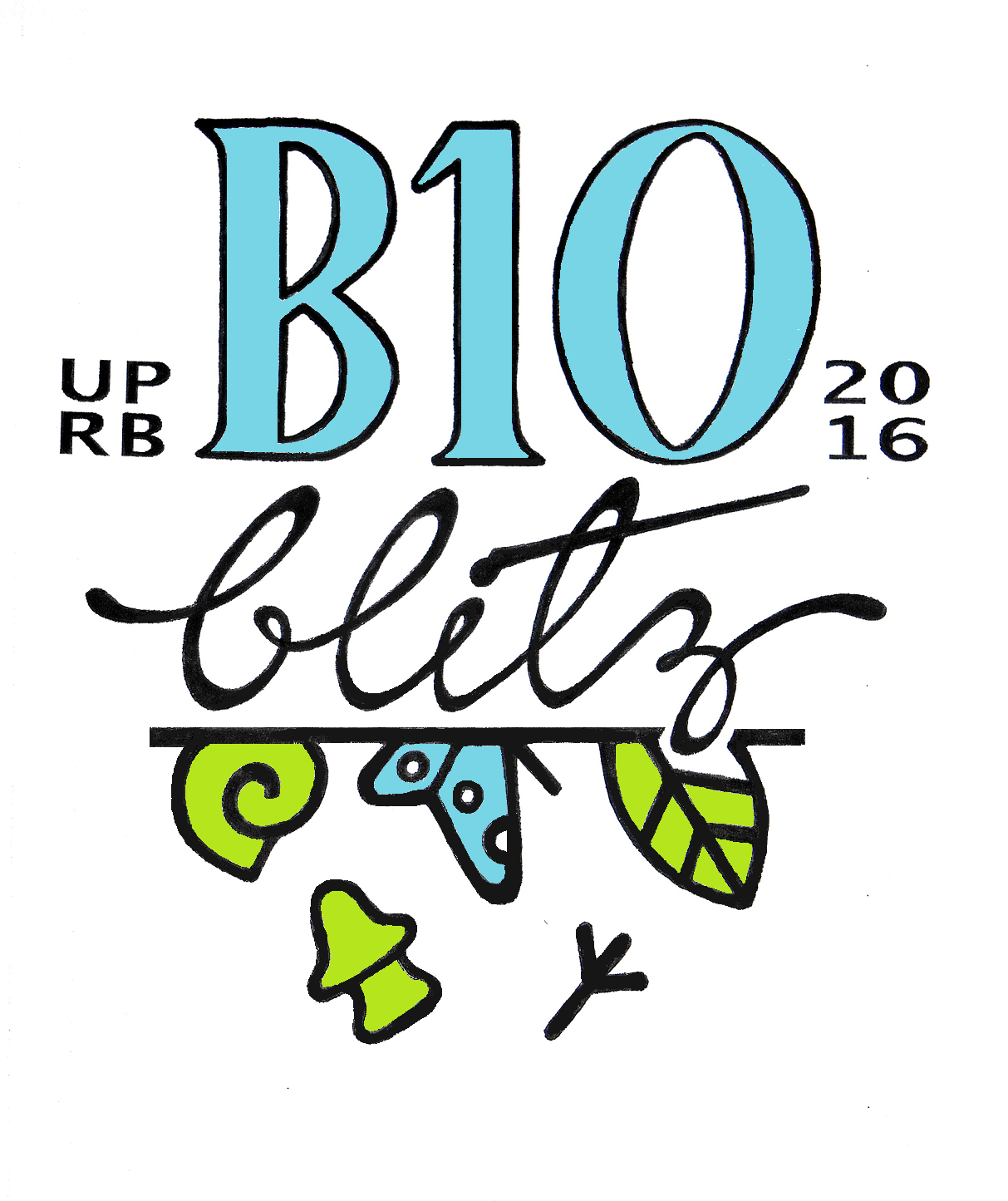 What is a BioBlitz?
The BioBlitz is an event design to identify the biodiversity of a particular place with the objective of engaging students to be in contact with nature. The BioBlitz have helped students to recognize the diversity within Biology.
Census of the organisms in a particular place in 24 hours
Is done in many parts of the world
Central Park, NY, Para La Naturaleza, Puerto Rico, National Geographic Society, Macaulay Honor College, CUNY
Puerto Rico at University of Puerto Rico Bayamon annually since 2006
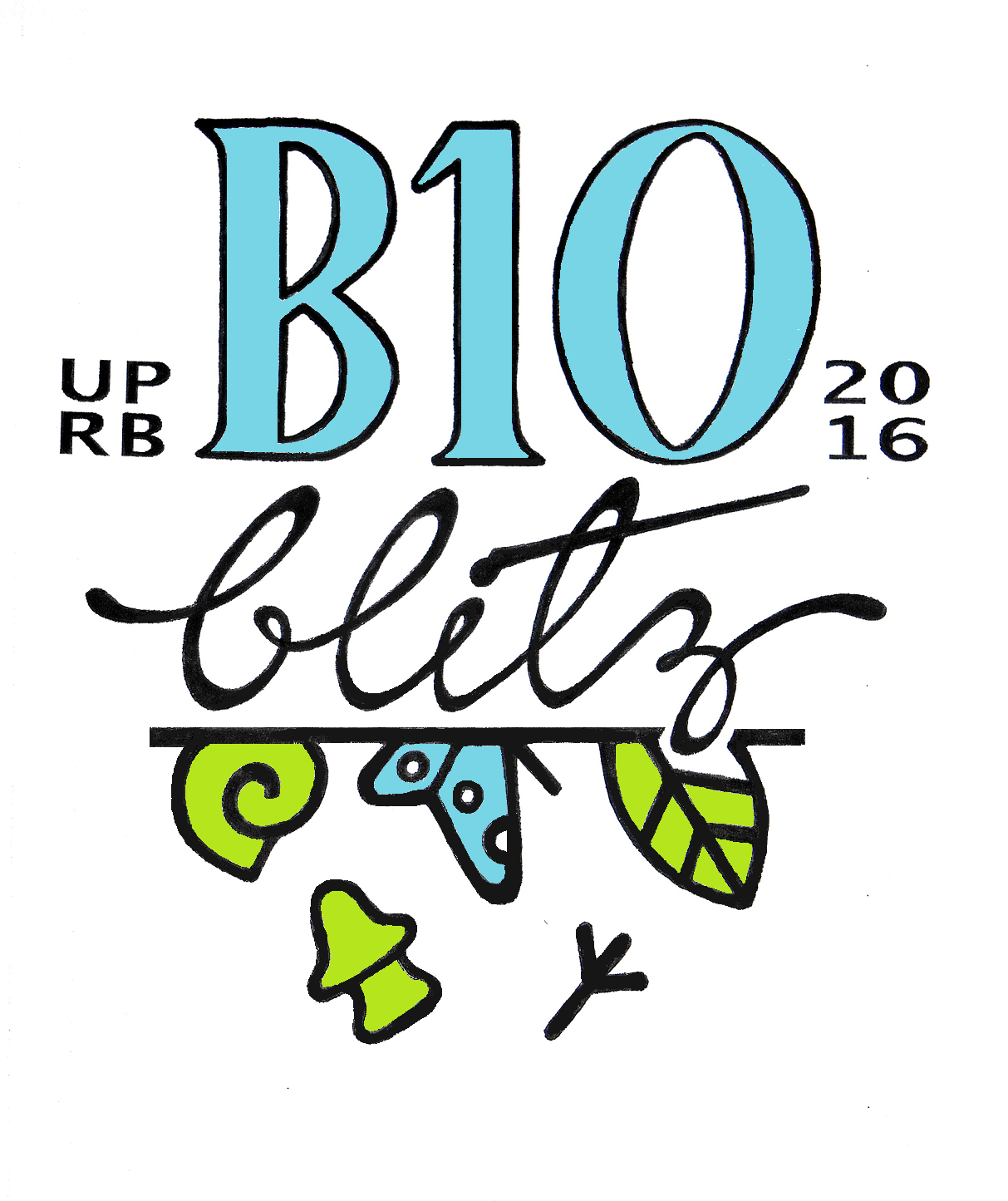 Objectives
To increase awareness of biodiversity among students
To engage students in field experiences on campus
To develop collection, identification and research skills in students
To accomplish one of the Department of Biology UPRB Goals: 
To provide experiences in a variety of settings that will allow students to develop a high sense of appreciation and sensibility towards the environment and humankind.
How to boost the Zoology Course
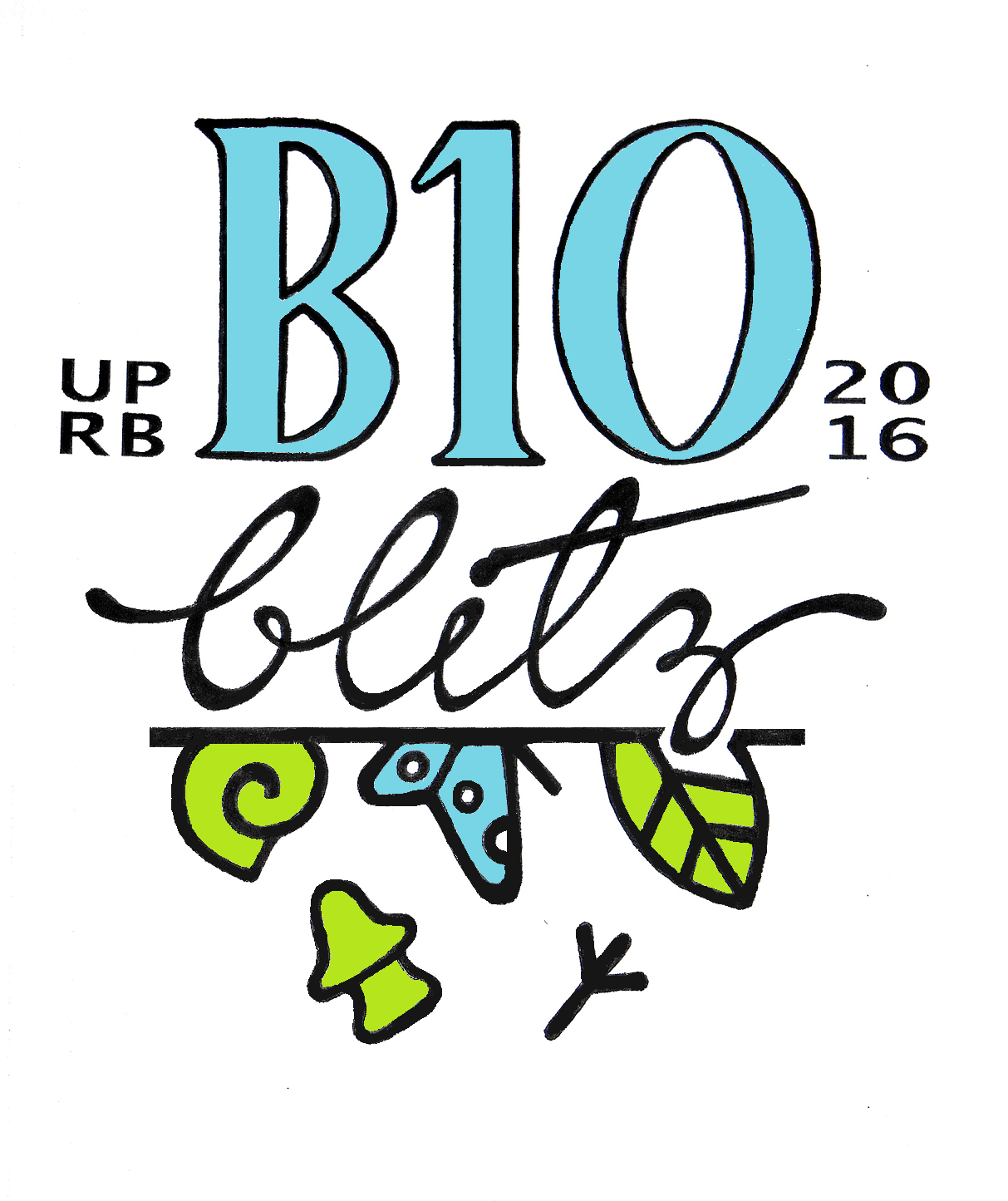 By incorporating special projects either in the lecture or laboratory
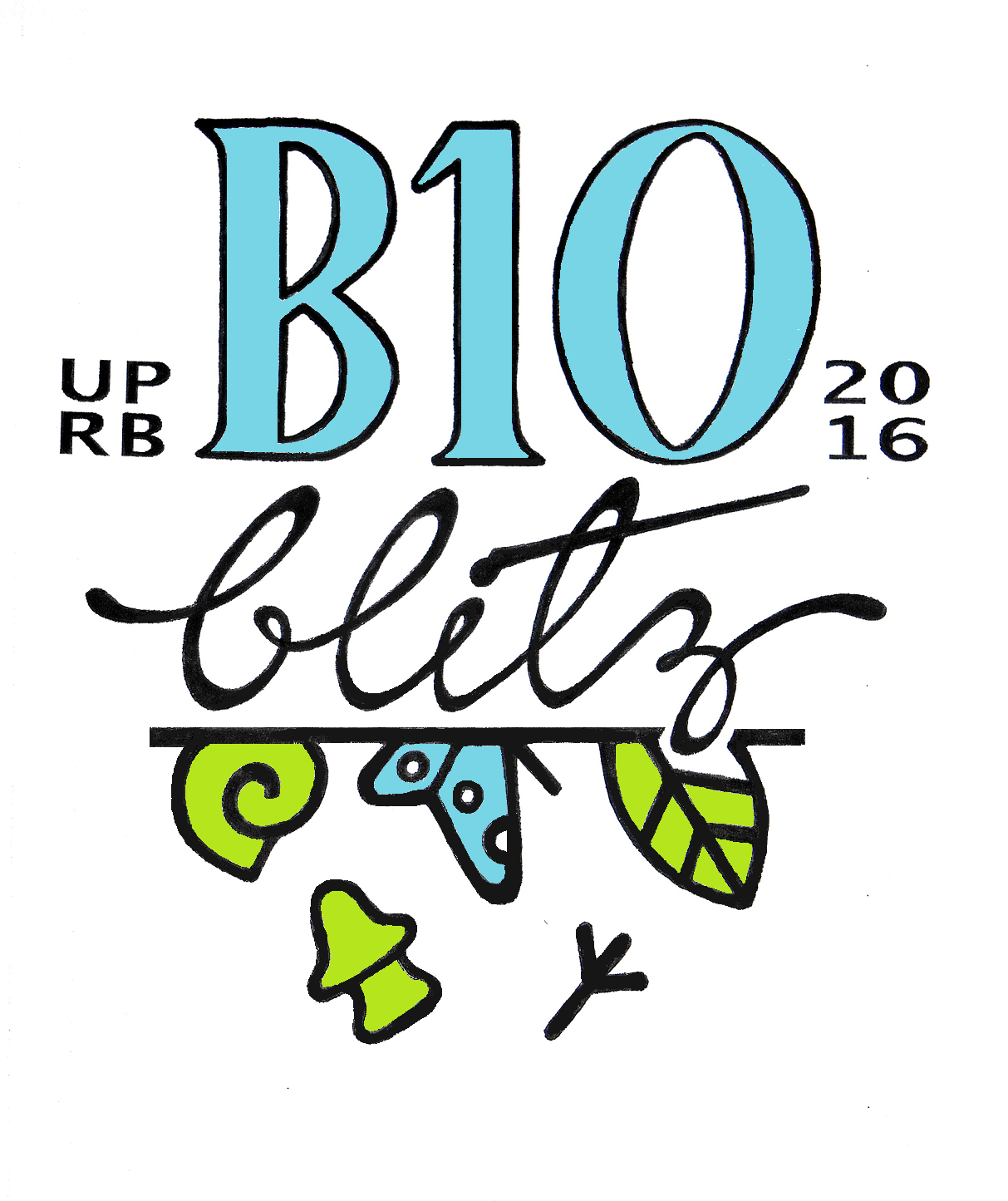 Activites
In the field
In the lab
Setting different types of traps
Use of nets
Collection of invertebrates
Research thinking
Identification of collected specimens
Use of dichotomous key  and internet resources for the identification of specimens
Learn about preservation and mounting techniques
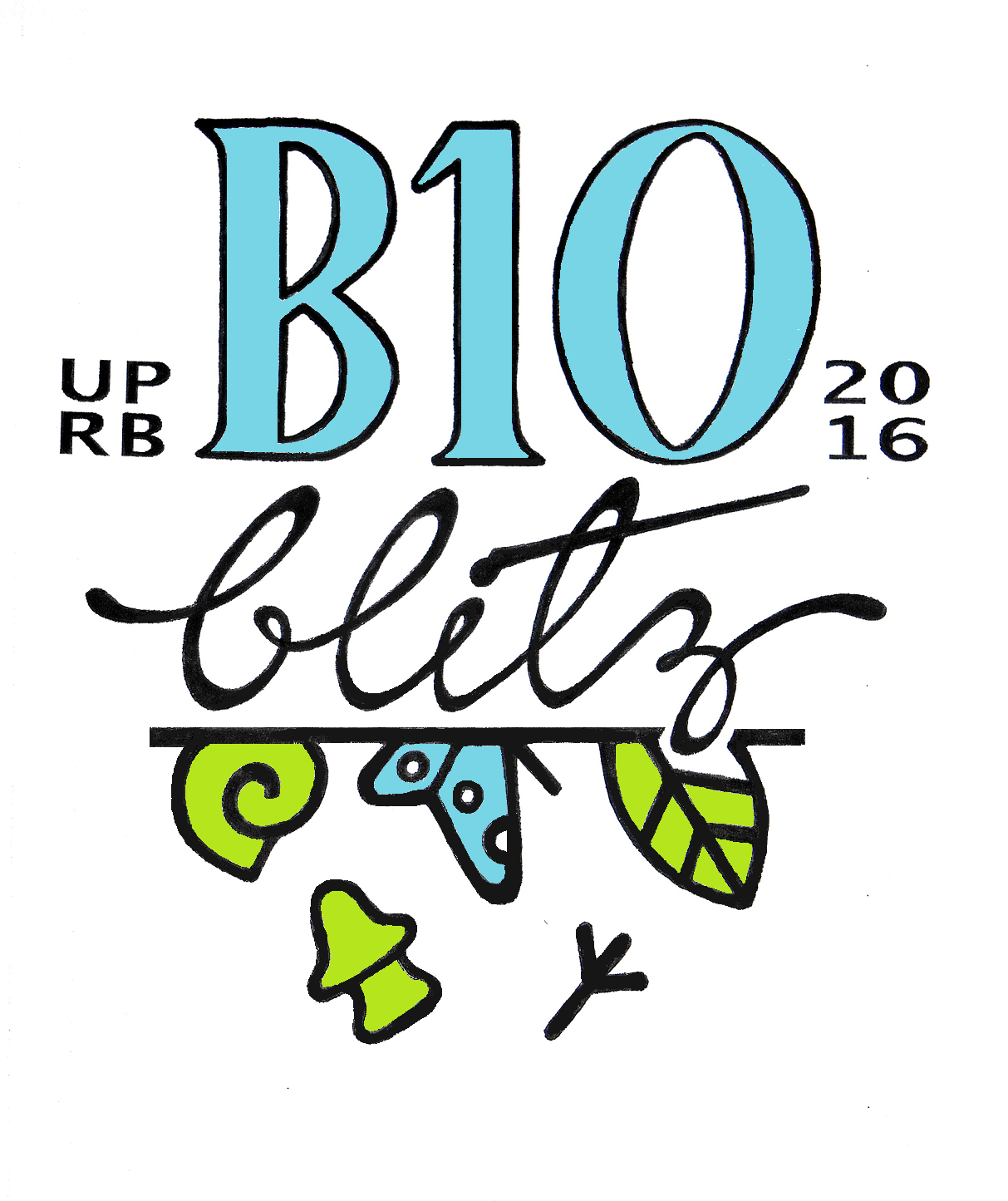 Rubric for the evaluation of the collection
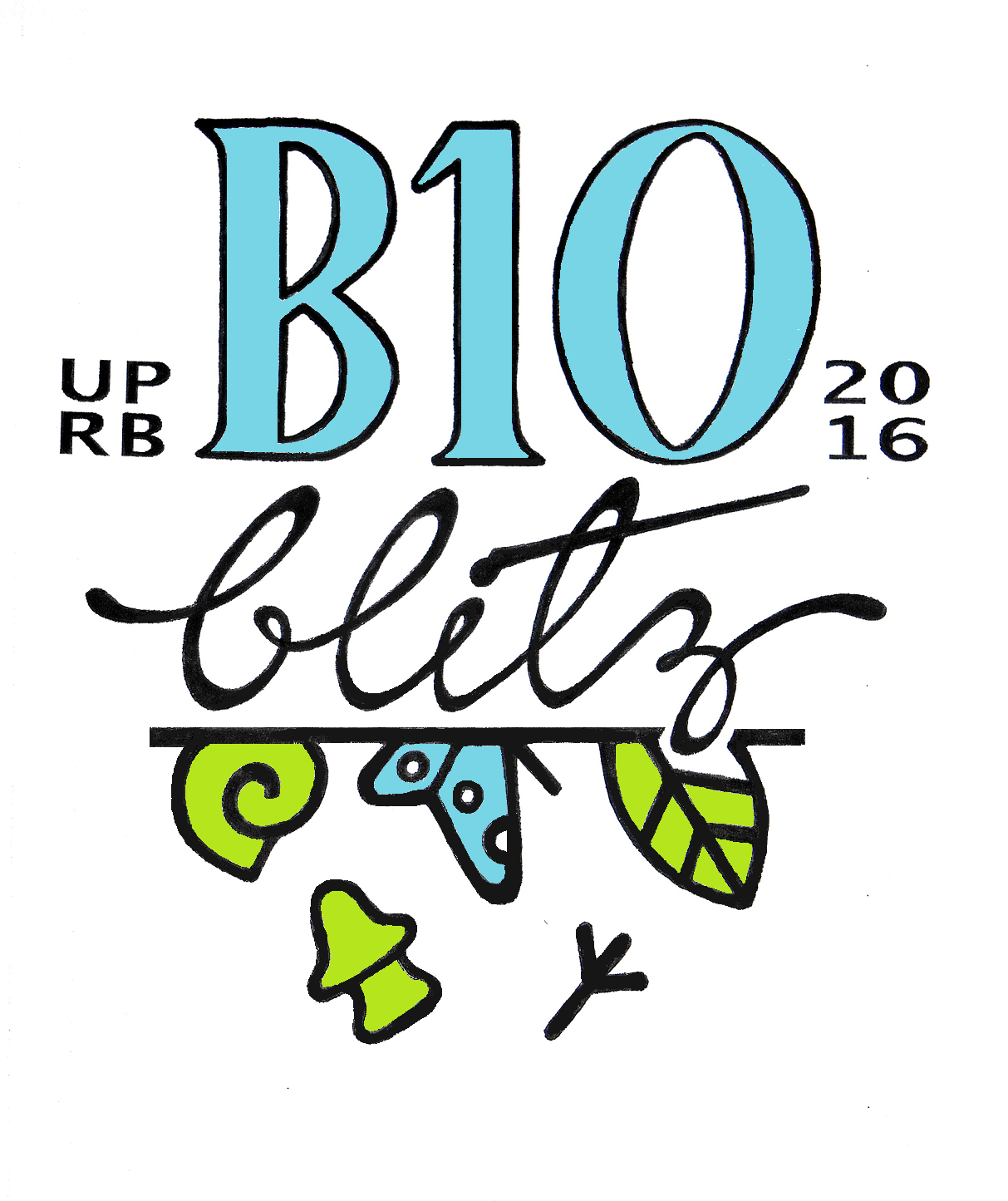 Peer Evaluation
Meets with group
Brings ideas about the preparation of the collection
Respect the ideas and opinions of the members of the group
Attends the BioBlitz and participates in the collection of specimens.  
Will work with the group again.
One sentence describing each of the members of the group
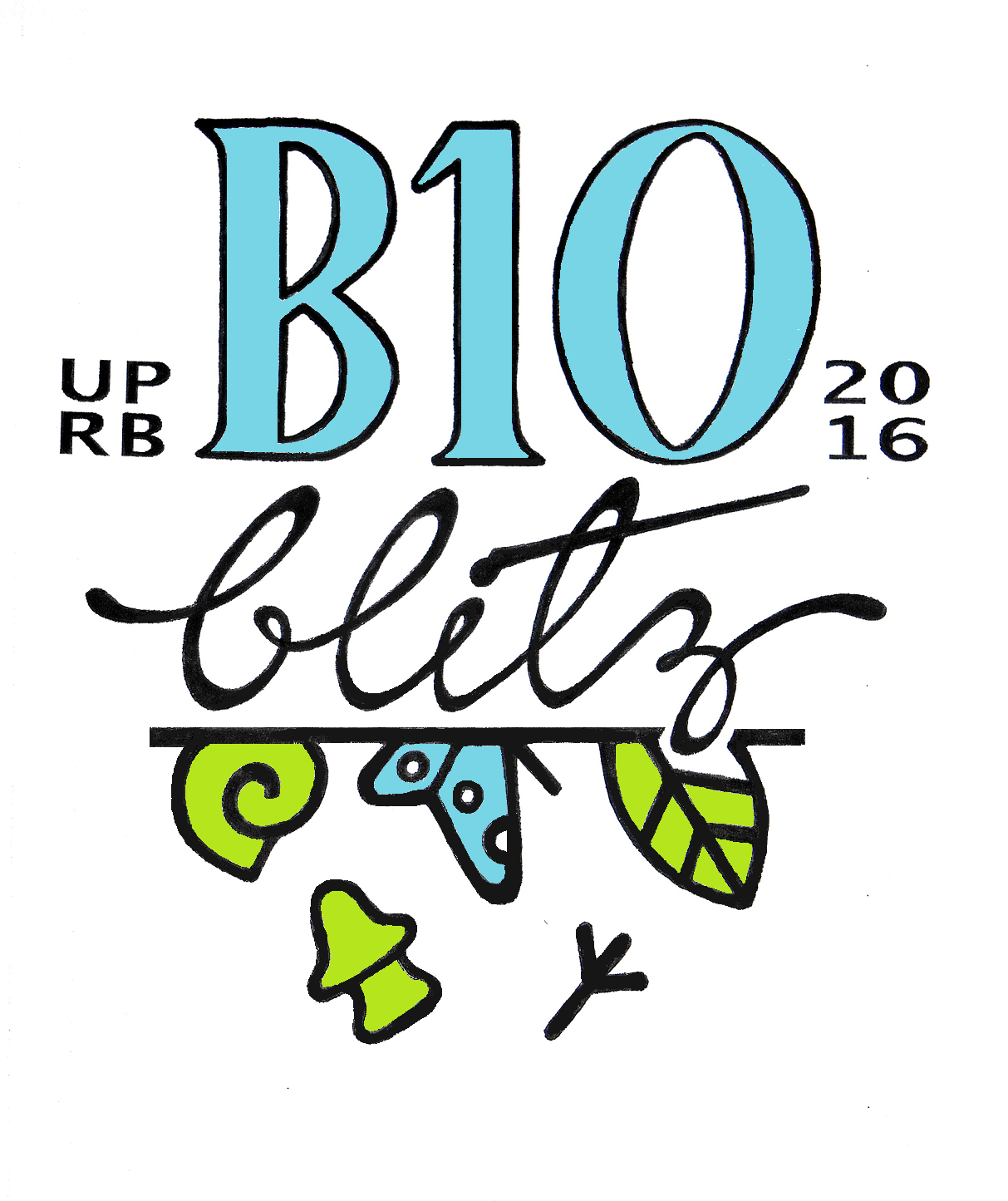 Ideas? Comments? Suggestions? Questions?